My Cooperative Education Experience
A showcase about my work placement in the field of Teaching
By  Student Name
Coop 120		January 17, 2018		Mr. Mulligan
Elevator Pitch
30-60 second pitch to a prospective employer
Be sure to include the following:
Enthusiastic introduction
Evidence of research (know what skills the employer needs in employees
Well chosen examples of you using the skills successfully for an employers benefit
End with a question and a call to action
Smooth well-practiced delivery
Introduction
My Career Choice:  career / job title

My Professional Portfolio
Place your portfolio on the desk 
You may open it if you wish (more on this below)
My Placement Organization  (Name)
A day in the life of a Teacher:
Describe a typical day and 1 or 2 stories from your time at your placement
Highlights of my Placement at Leo Hayes High School
Show some pictures with some brief notes on the PowerPoint
It is OK to have a few slides here
Skills I learned at my placement
Highlight some of the skills you learned at the placement
Be sure to include a Wordle slide.
My Skills Wordle
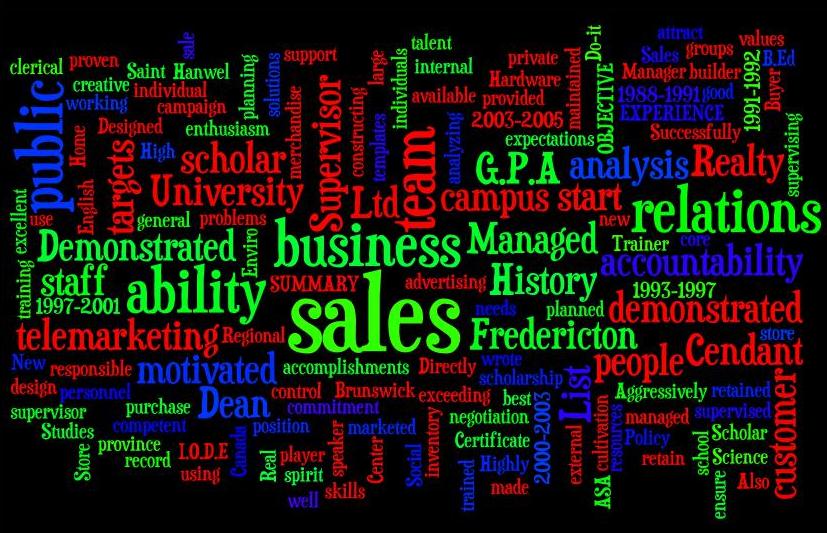 My Professional Portfolio
My Professional Portfolio
Showcase your portfolio
Provide a sample of something from your portfolio that you are proud of.
See next 2 slides for contents of Portfolio
Portfolio Contents
Must be professional in appearance
Title Page & Table of contents
Introduction letter/Mission statement
Updated resume 
to include skills learned at Co-op placement
Letter of Reference (From supervisor(s))
Letter of Thanks (To supervisor(s))
Letter to future Co-Op students (hints)
Written responses to the 7 Self-Evaluation questions
Portfolio Contents Continued
Include your completed Log book with a tally of hours
Midterm/Final Evaluation from Employer
Visitation Monitoring Report from me
An Accomplishments section which includes certificates or awards, transcripts, samples of your work if applicable, and some pictures of you at work.
An Electronic copy of your Portfolio including all materials an employer would like to see.
Questions?